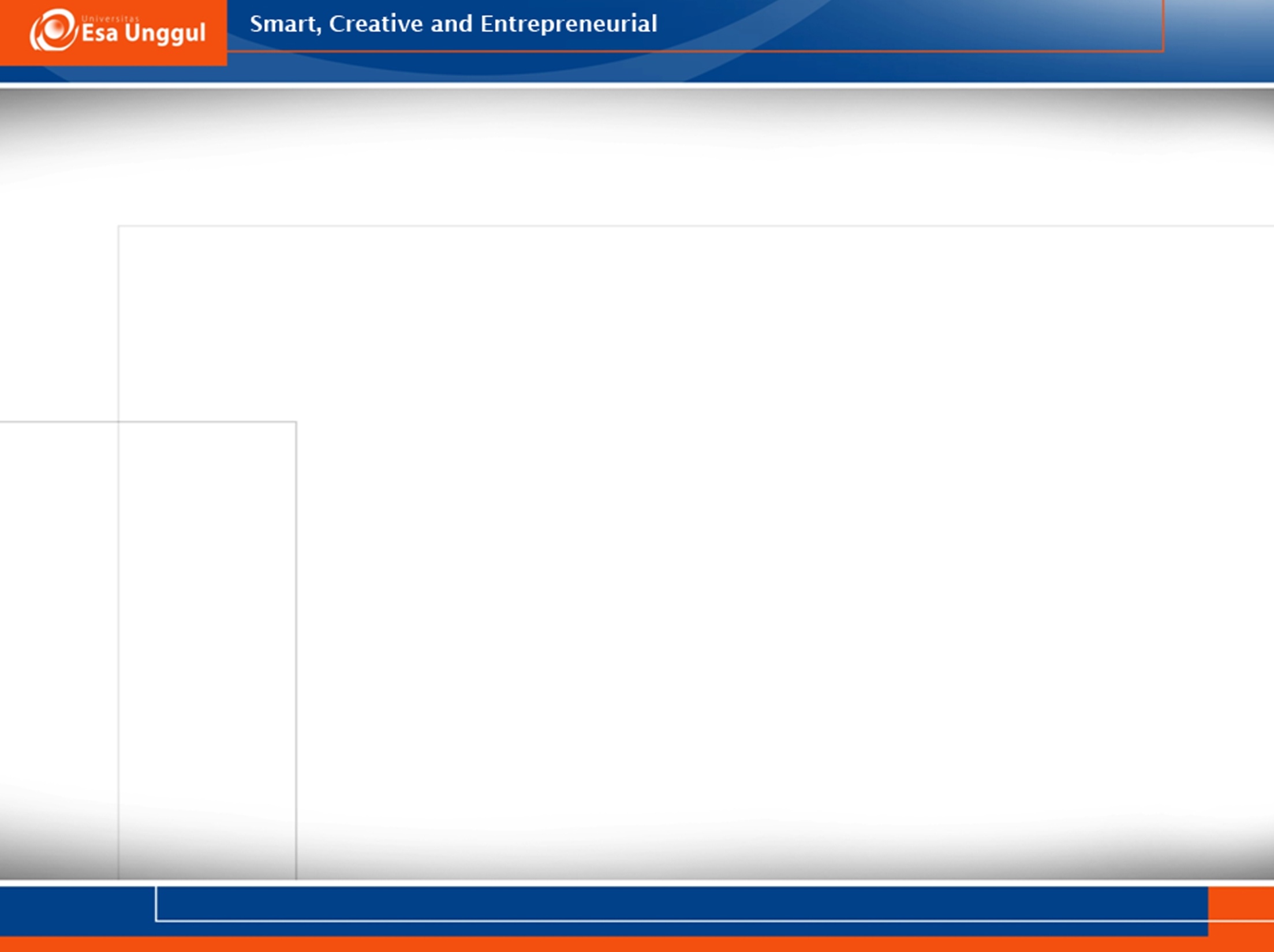 PERTEMUAN KE - 12
Pokok Bahasan :
Persamaan Diferensial  Biasa (ODE) orde 2 :
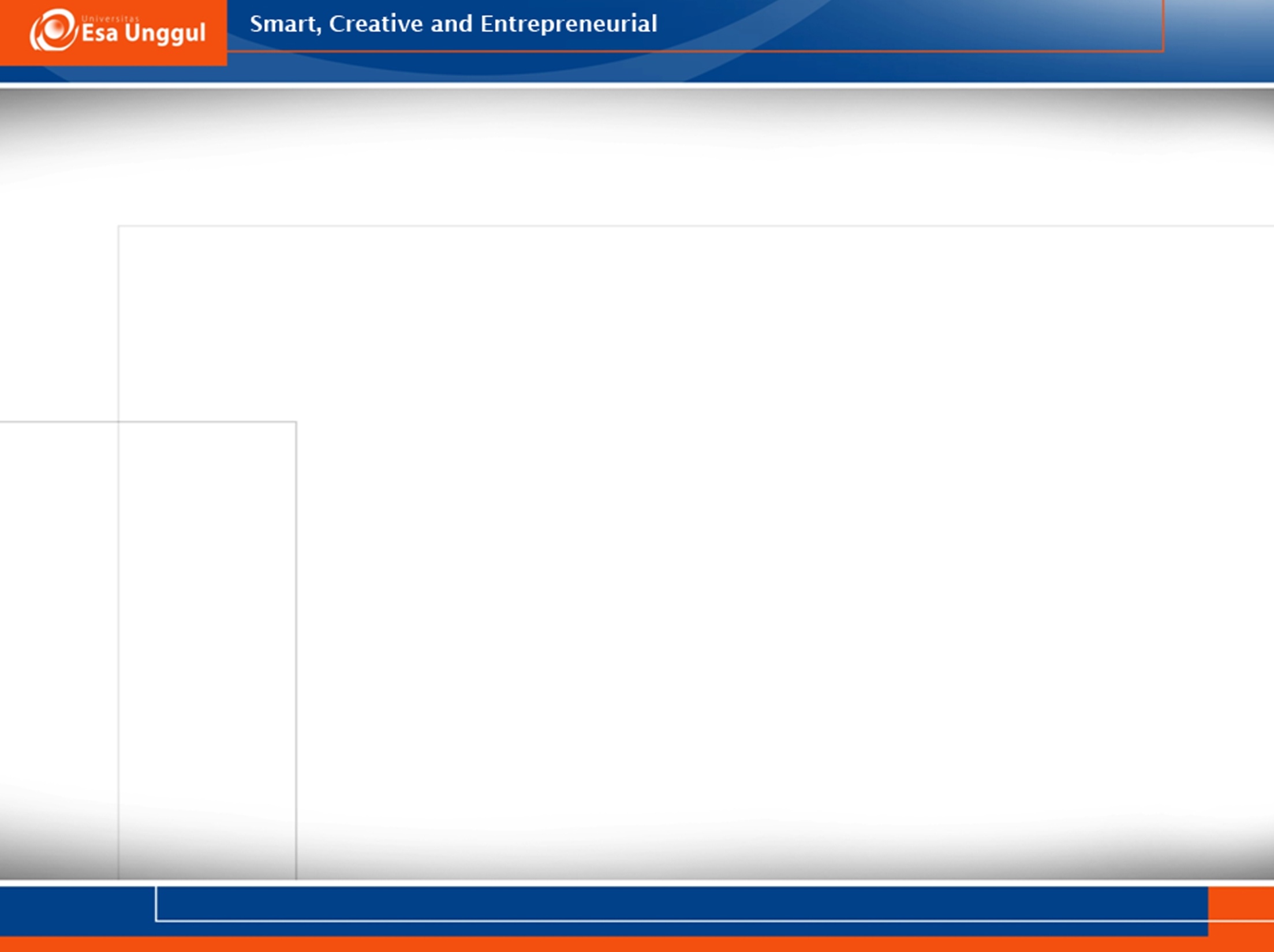 Persamaan Diferensial  Biasa (ODE) orde 2
Pokok Bahasan :
Pada Pertemuan ini kita akan membahas ODE orde 2
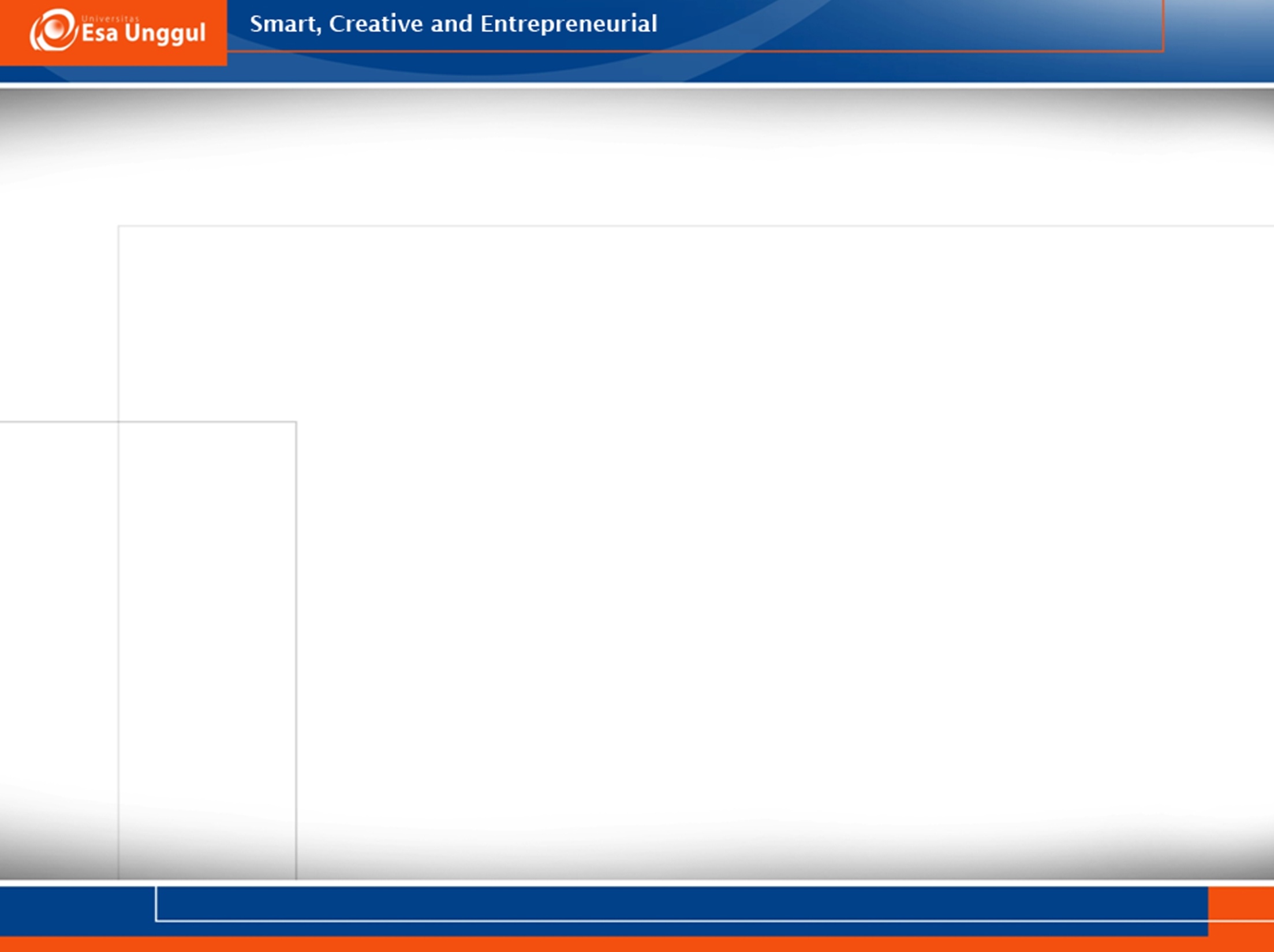 ODE 2
ODE orde 2 memiliki persamaan standar yaitu :
Merupakan persamaan Homogen jika dan hanya jika g(x) = 0
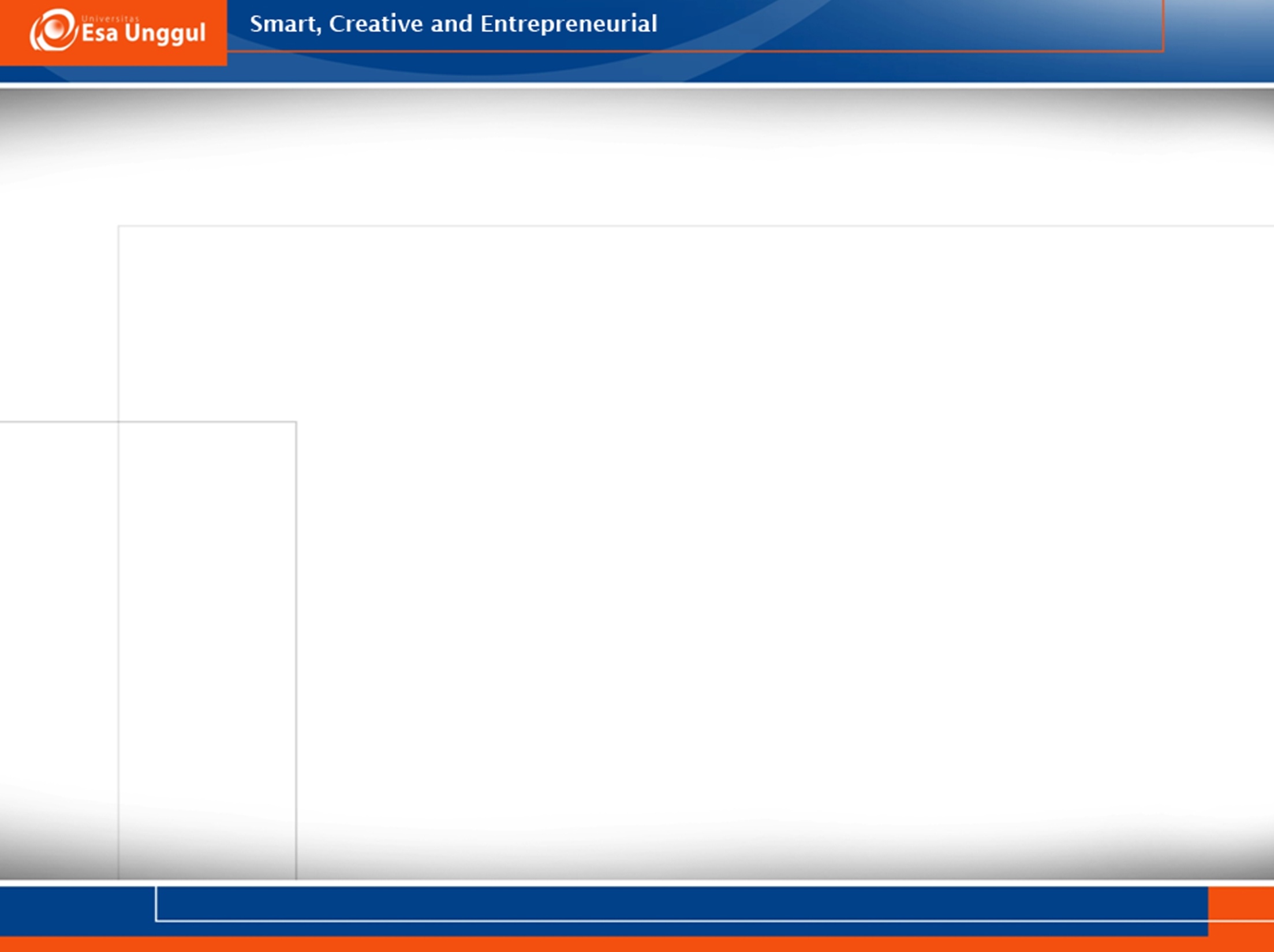 Solusi Trivial
Untuk Persamaan Homogen, dengan fungsi y(x) = 0 selalu memenuhi persamaan ODE orde 2.

Solusi konstanta 0 disebut solusi trivial dari ODE orde 2
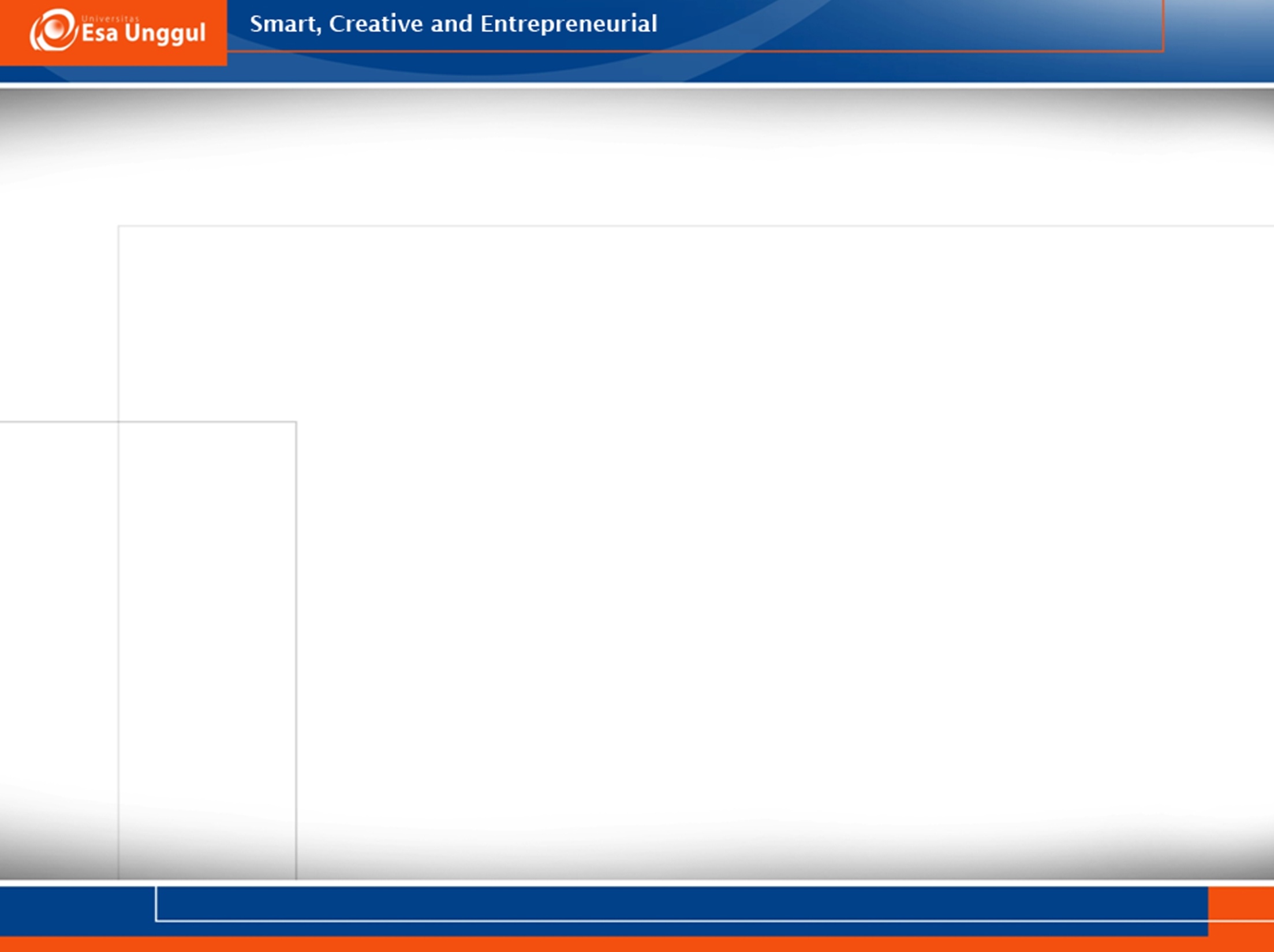 Contoh ODE orde 2 Homogen
Fungsi y = cos x dan y = sin x adalah solusi ODE orde 2 Homogen


Untuk semua x. Kita verifikasi dengan turunan dan subtitusi. Anggap                               maka :’



Hal ini serupa dengan y = sin x (Terbukti)
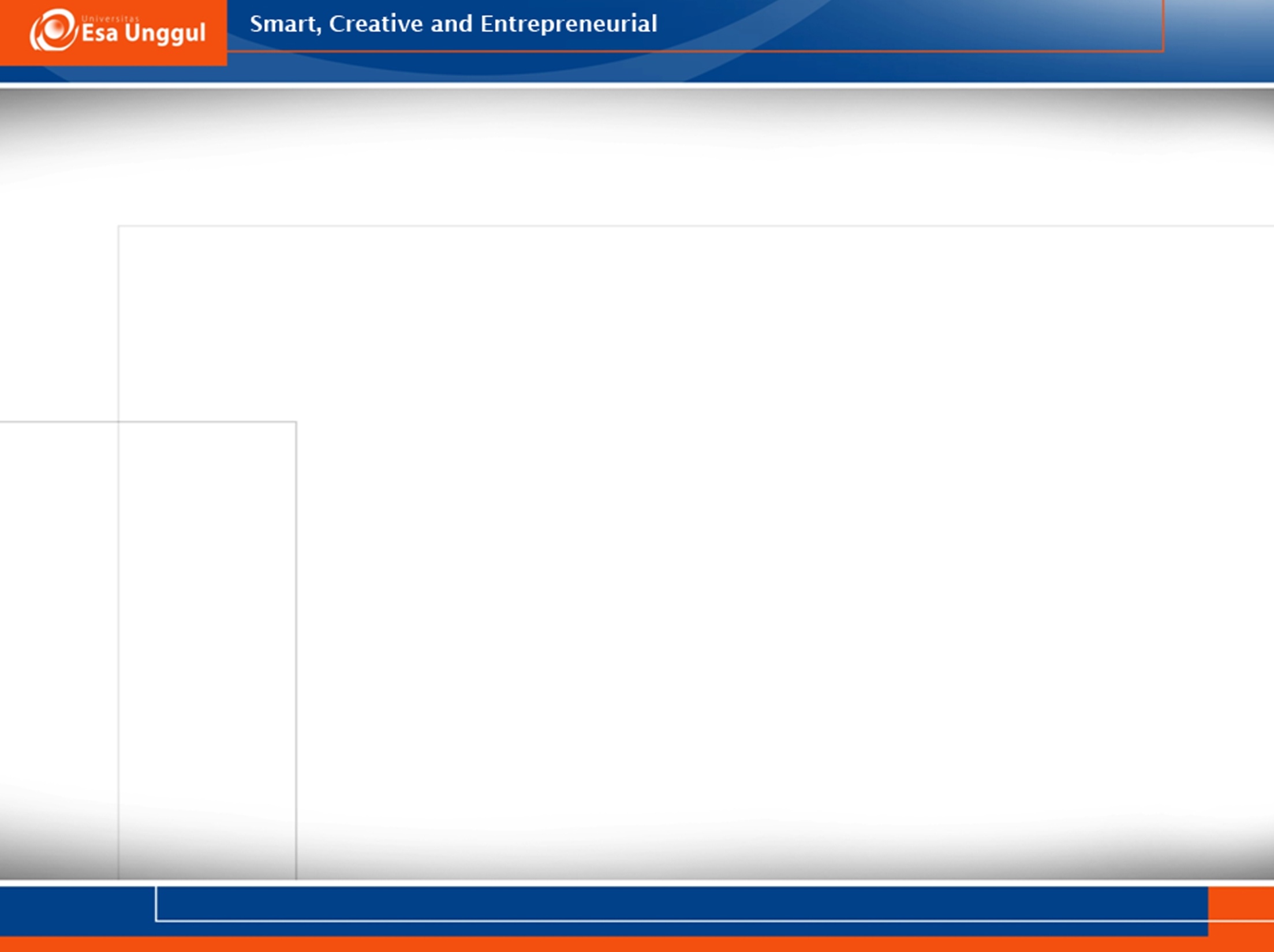 ODE Homogen Linier dengan koefisien Konstan
Anggap Persamaan Standar pada ODE orde 2 Homogen linier adalah :


Persamaan ini sangat penting untuk aplikasi pada problem mekanik, vibrasi listrik dsb
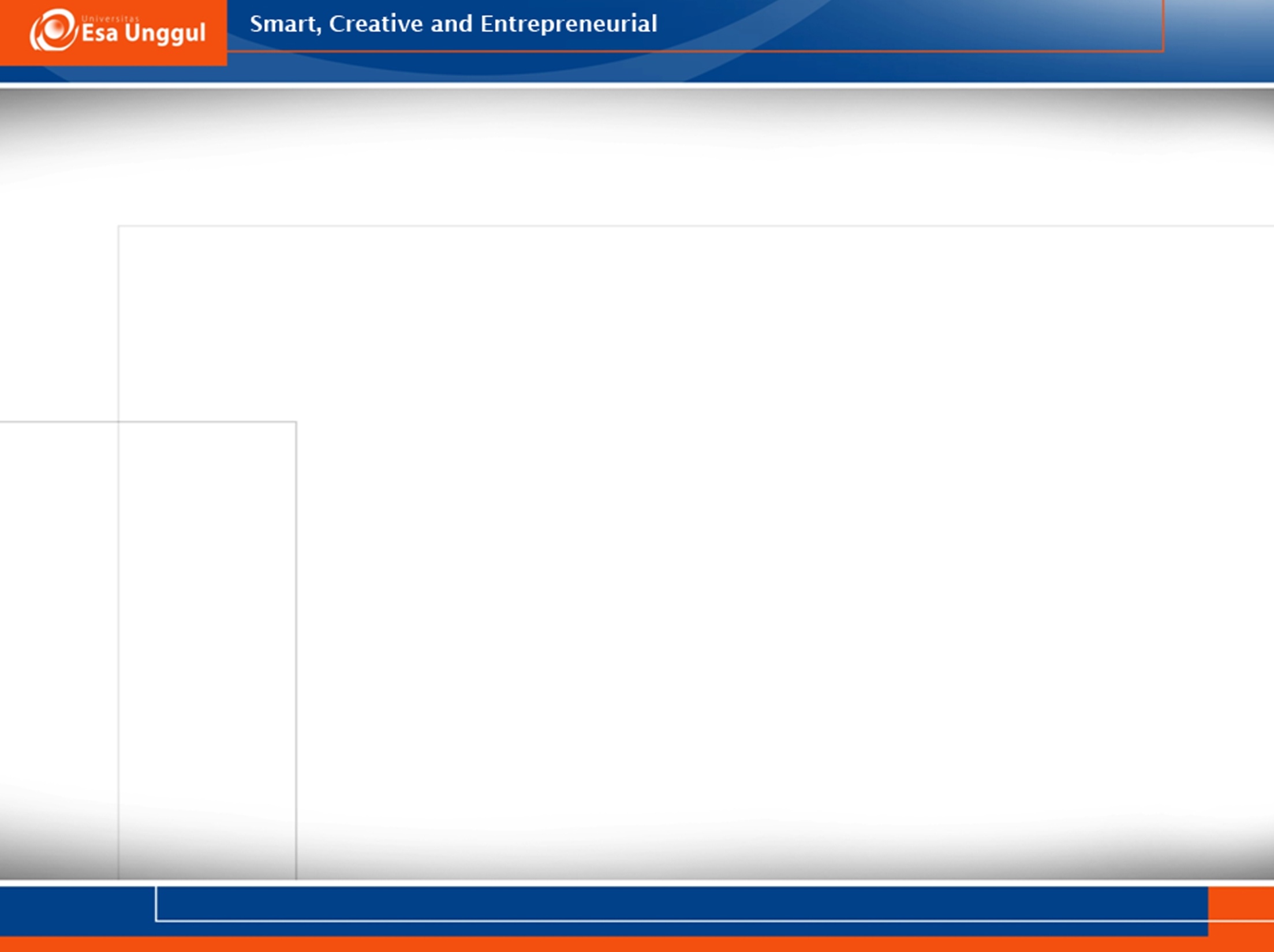 Contoh ODE 2 Homogen Linier
Tentukan Solusi Persamaan di Bawah ini :


Solusi :
Petama  Persamaan karakteristik


Maka didapatkan
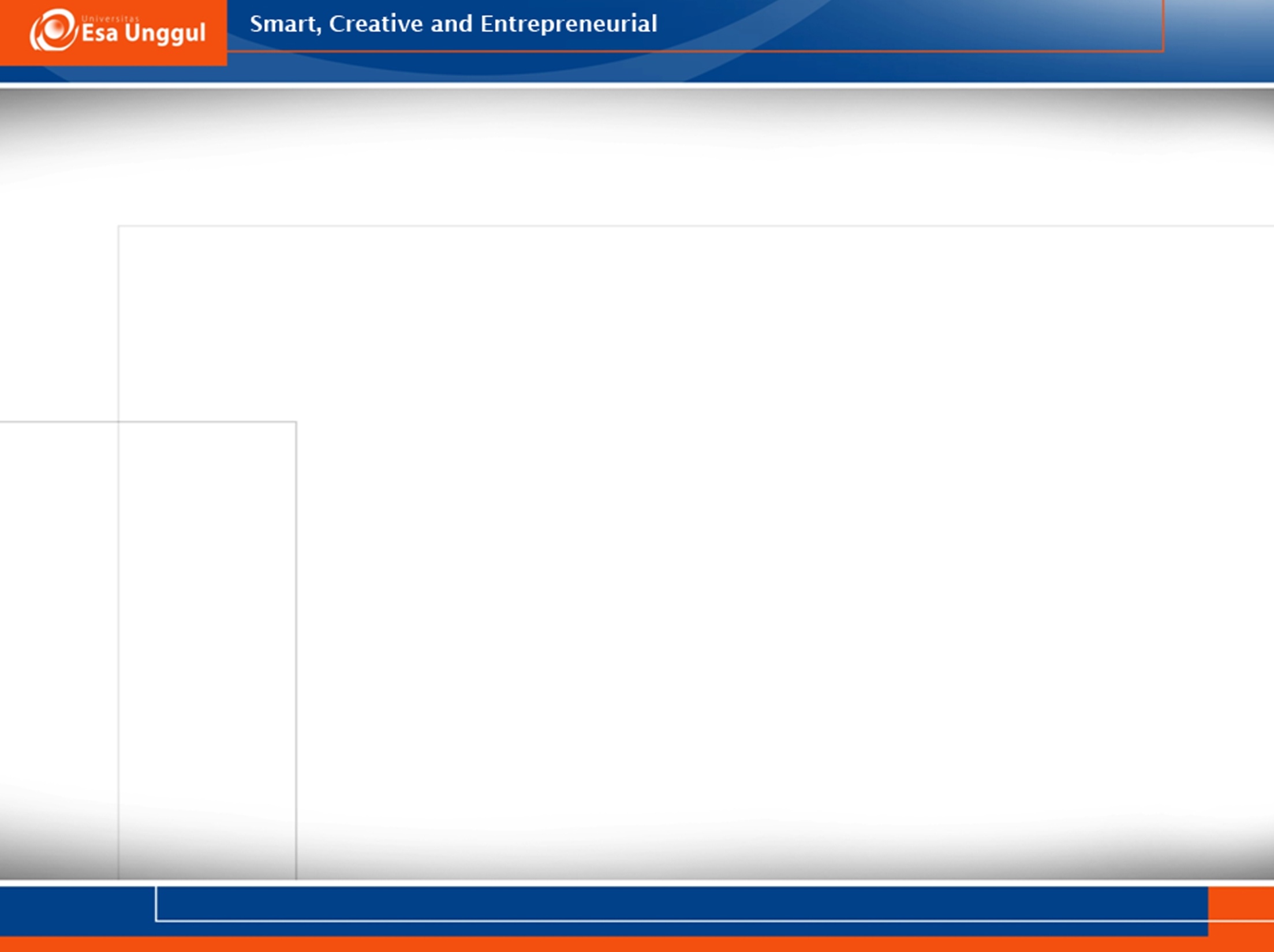 Lanjutan
Maka Solusi Umumnya adalah

Langkah 2 : karena  



Nilai c1 dan c2 adalah 1 dan 3
Maka solusi persamaannya adalah
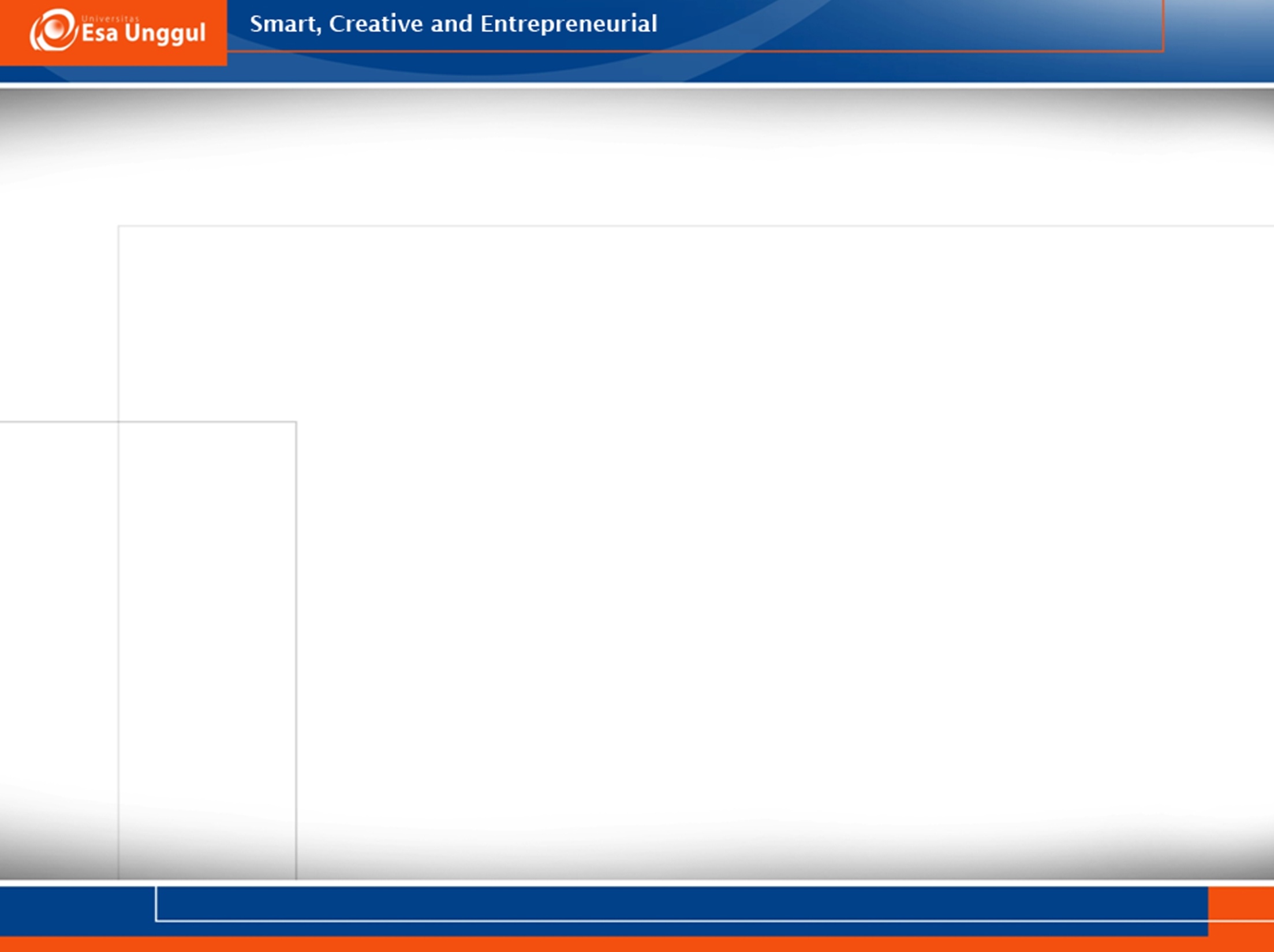 Lanjutan
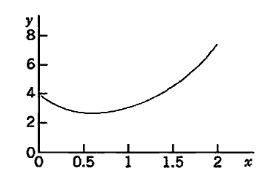 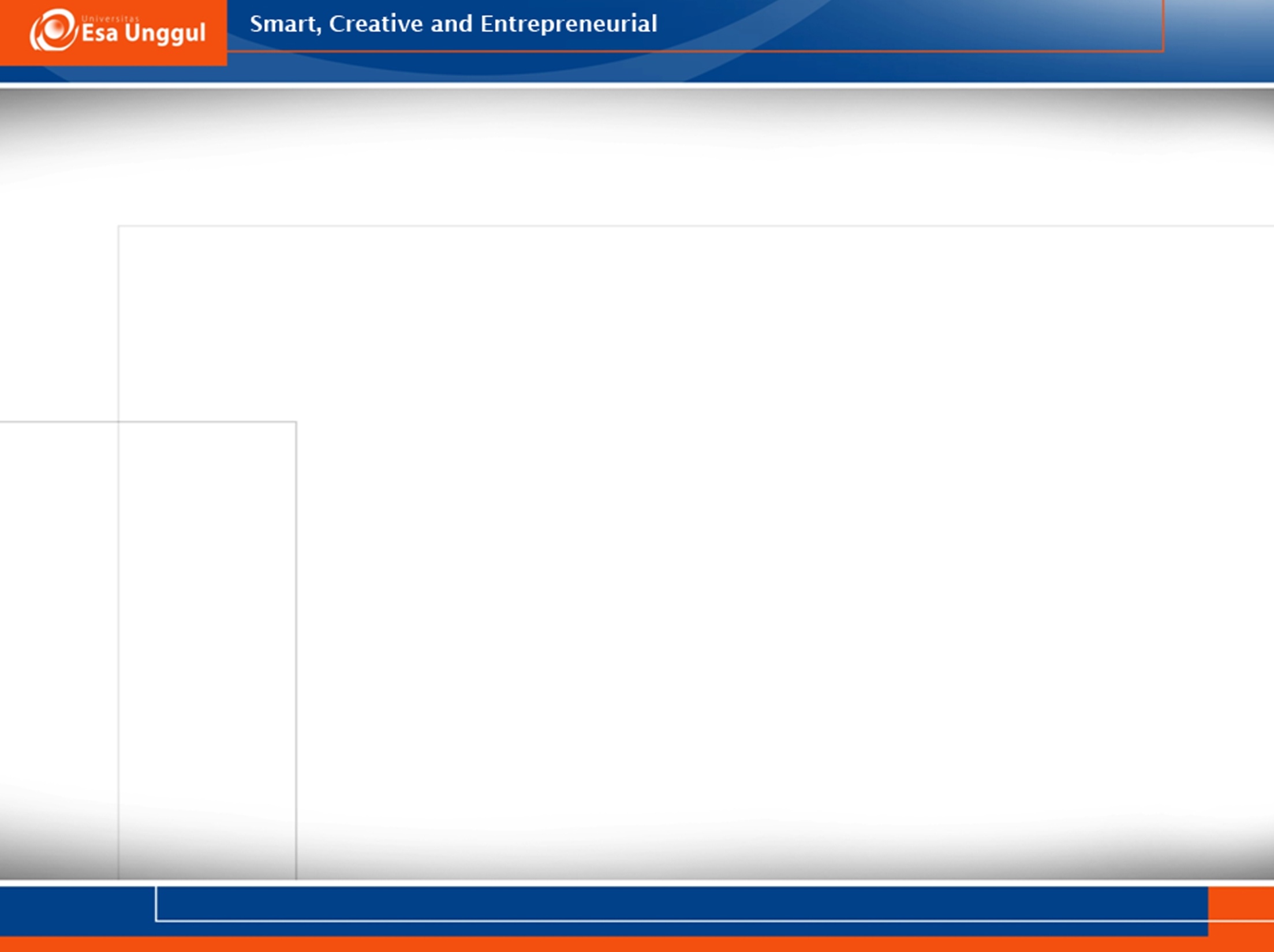 Contoh 2
Tentukan Solusi dari persamaan berikut 


Langkah 2 : Persamaan karakteristiknya adalah


Maka persamaan umunya adalah
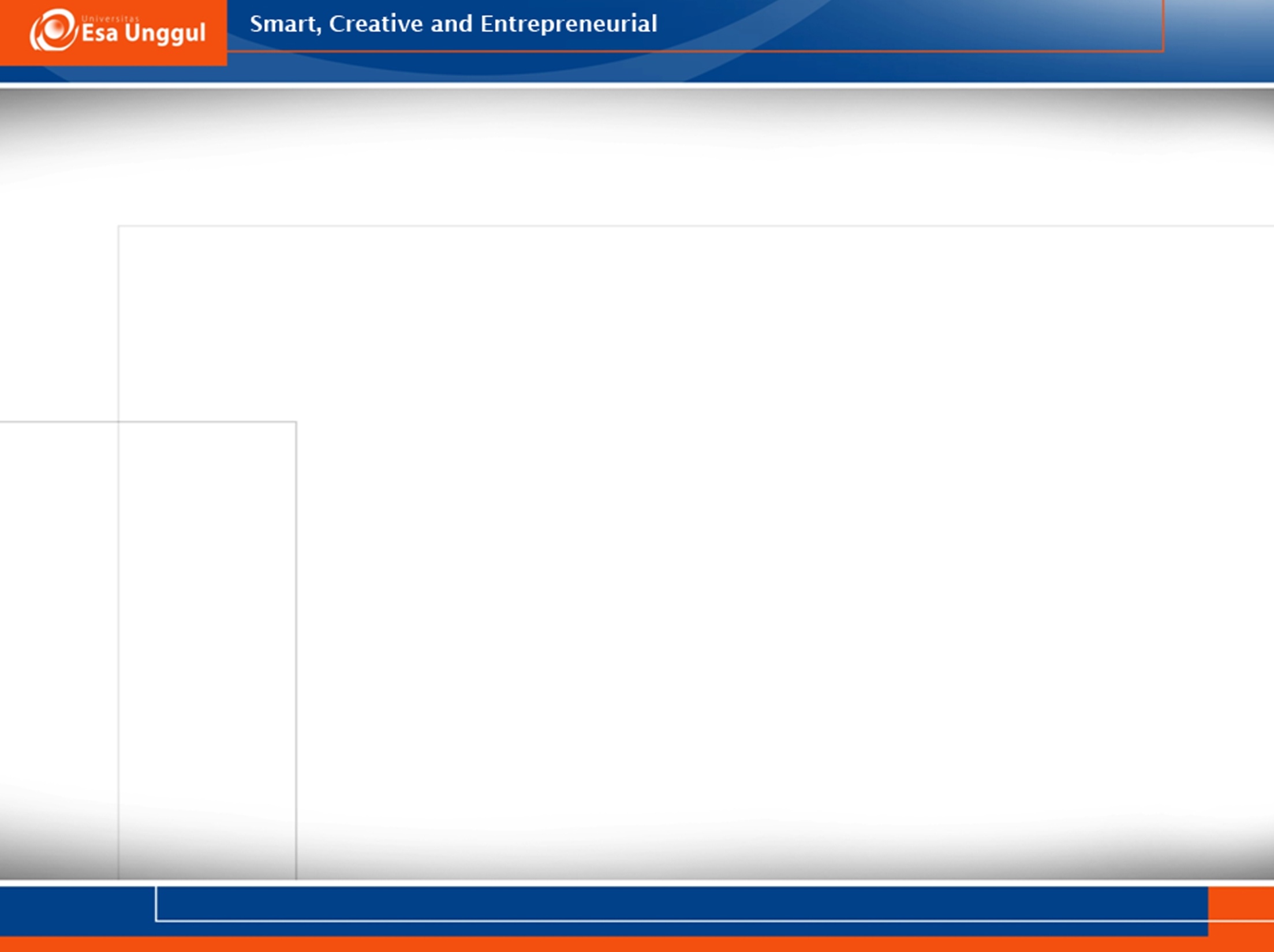 Lanjutan
Maka solusi persamaan tersebut adalah :
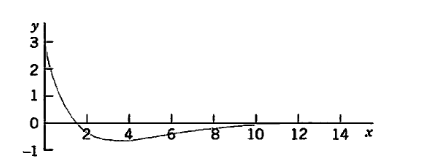